Stav građana prema županijamaJavno mnijenje
www.hendal.hr
Hendal provodi istraživanja sukladno normi ISO 20252:2012.
Metodologija
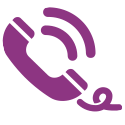 UZORAK
Nacionalno-reprezentativni uzorak punoljetnih građana Republike Hrvatske. Reprezentativnost prema dobi, spolu, regiji i veličini naselja.
Kako bi se osigurala reprezentativnost, postavljene su kvote sukladno udjelima u populaciji (prema Popisu stanovništva RH 2011.)
Ostvarena veličina uzorka: N=752
METODA
Kvantitativna metoda telefonskog intervjua - CATI (Computer Assisted Telephone Interviewing)
Istraživanje je provedeno u periodu od 23. prosinca 2015. do 5. siječnja 2016.
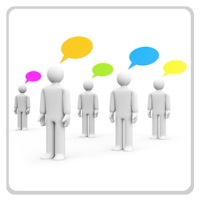 Pregled glavnih rezultata
Gotovo polovina ispitanih građana slaže se da su županije dio lokalnog identiteta
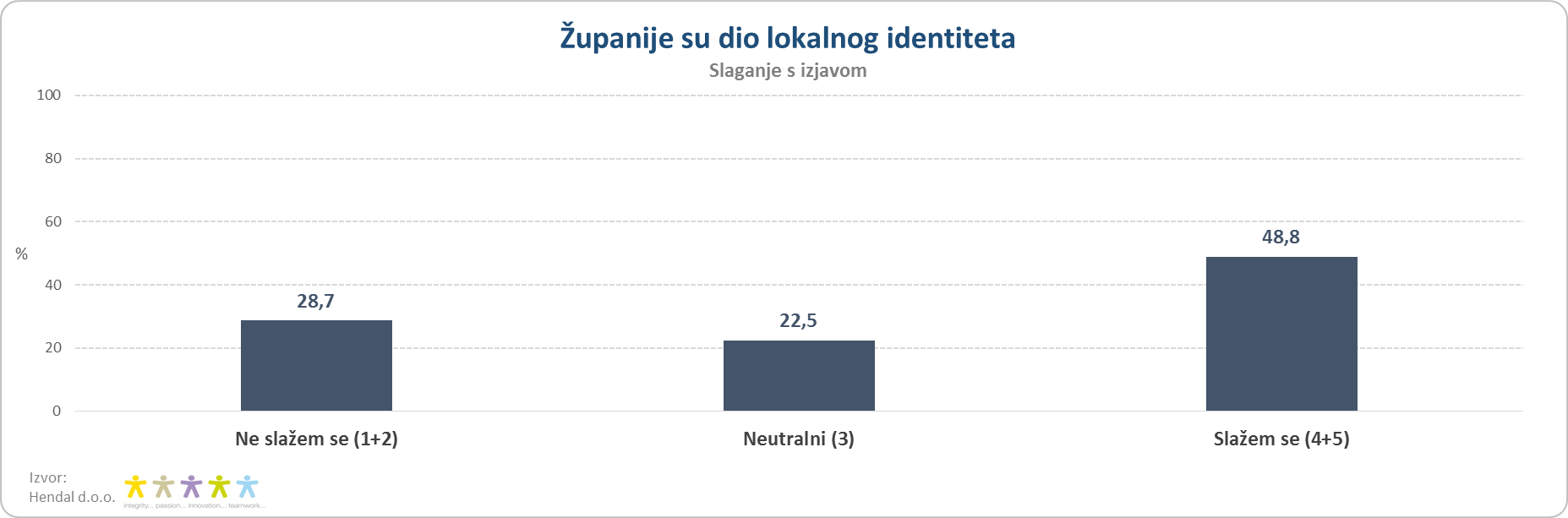 DEMOGRAFSKE RAZLIKE 
→ Slaganje je veće u Sjevernoj Hrvatskoj (64%) u odnosu na Zagreb i Zagrebačku županiju (36%), Liku, Kordun i Baniju (43%) te Dalmaciju (44%)
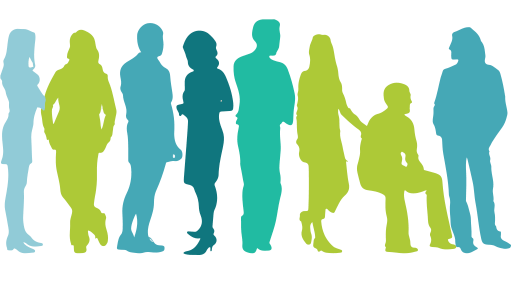 Pitanje:  Koliko se slažete sa sljedećim izjavama? Odgovor formirajte na ljestvici od 1 do 5; pri čemu 1 znači da se uopće ne slažete, a 5 da se u potpunosti slažete. 
BAZA: svi ispitanici (N=752)
Većina smatra da bi se ukidanjem županija sve odluke donosile u velikim gradovima ili na državnom nivou
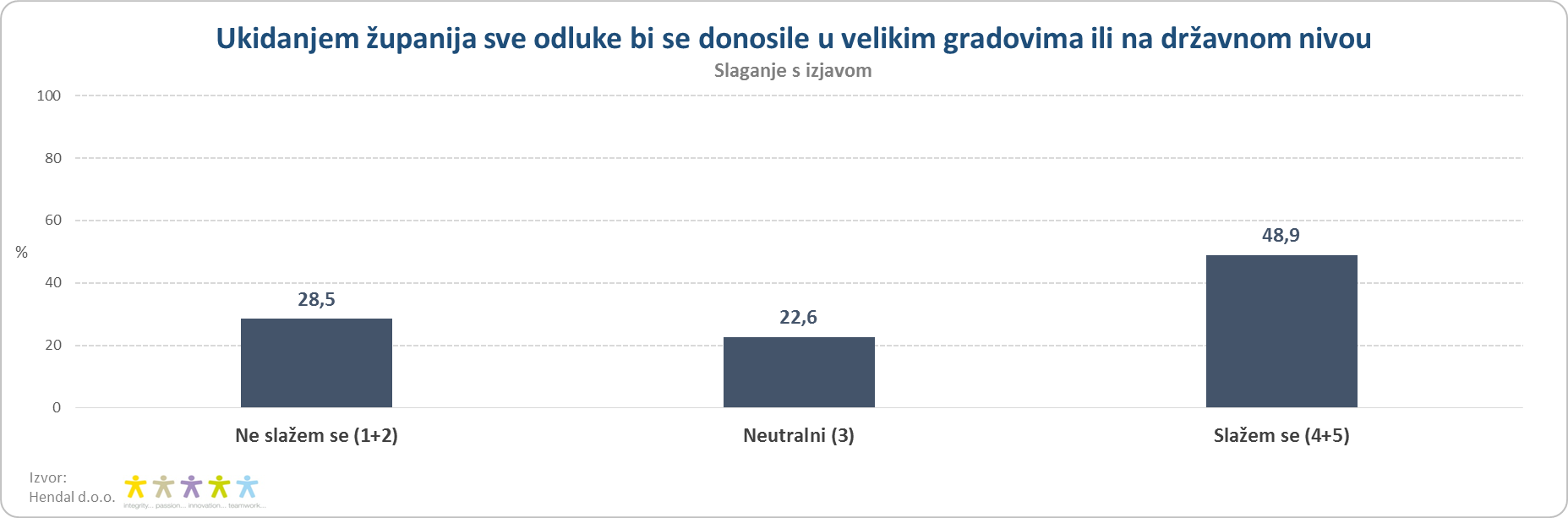 Pitanje:  Koliko se slažete sa sljedećim izjavama? Odgovor formirajte na ljestvici od 1 do 5; pri čemu 1 znači da se uopće ne slažete, a 5 da se u potpunosti slažete. 
BAZA: svi ispitanici (N=752)
Više od polovine ispitanika (53%) ne slaže se da određene županije potpadnu pod nadležnost dugih županija ili regionalnih centara
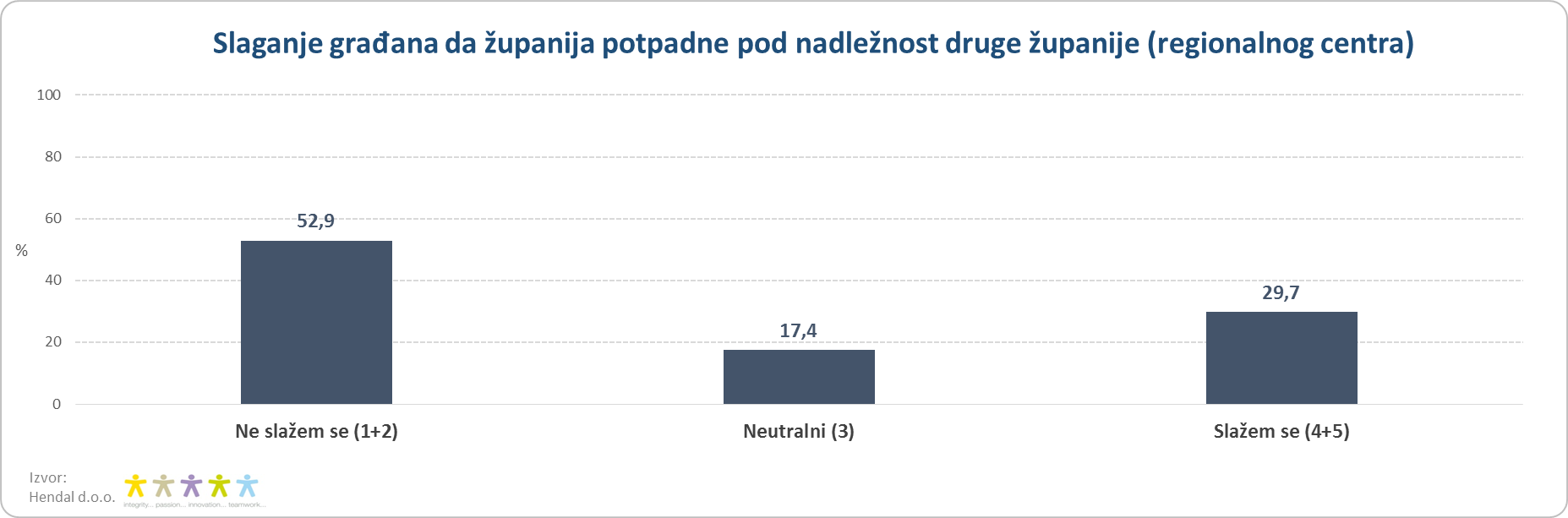 DEMOGRAFSKE RAZLIKE 
→ Ispitanici iz Sjeverne Hrvatske (61%) znatno se više protive spajanju županija od građana Zagreba i Zagrebačke županije (48%)
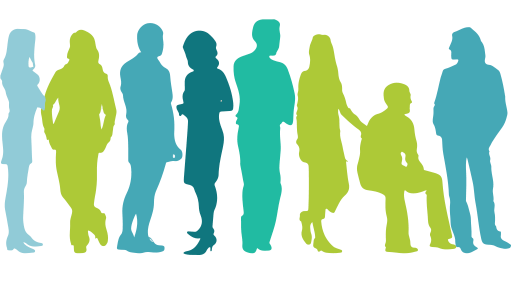 Pitanje:  U kojoj mjeri se slažete da županije potpadnu pod nadležnost neke druge županije odnosno regionalnog centra koji nije dio te županije. Npr. da se odluke vezane za Istarsku županiju donose u Rijeci, odluke vezane za Šibensko-kninsku županiju donose u Zadru ili Splitu…
BAZA: svi ispitanici (N=752)
11% ispitanih građana smatra da bi ukidanje županija trebala biti prva mjera za uštedu; 89% odabire neku drugu mjeru
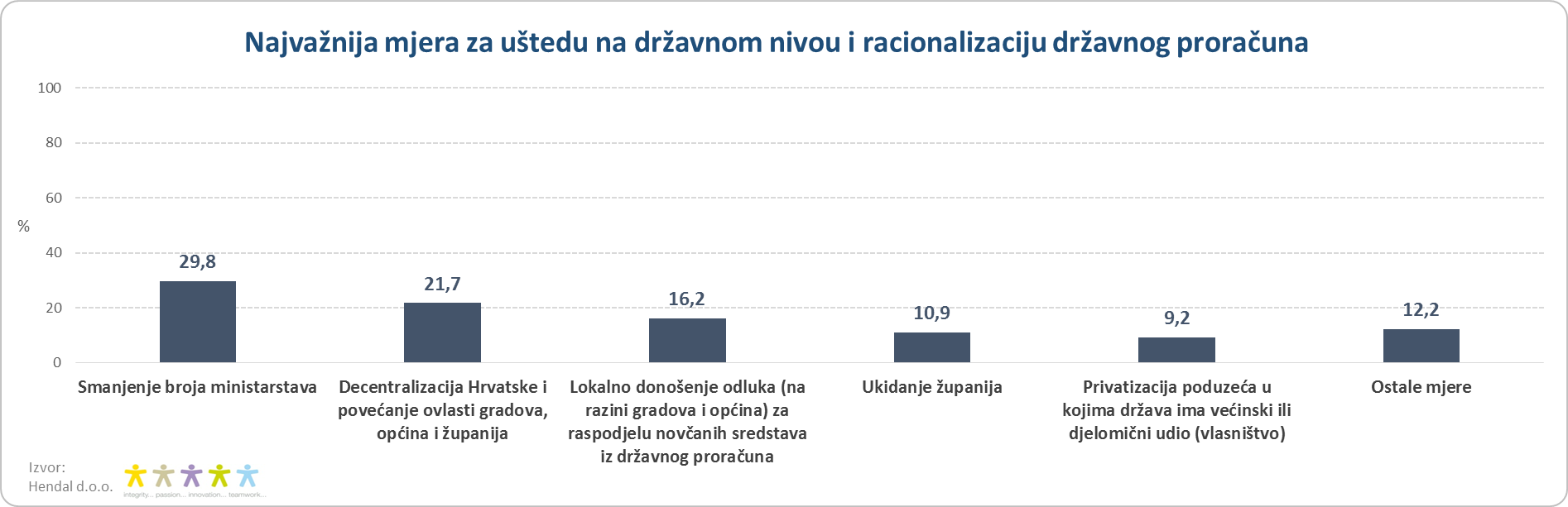 Smanjenje administracije (3%)
Smanjenje plaća državnih službenika (2%)
Smanjenje broja javnih službenika (1%)
DEMOGRAFSKE RAZLIKE 
→ Građani Zagreba i Zagrebačke županije (17%) znatno više nego ispitanici iz Sjeverne Hrvatske (3%), Slavonije (10%) i Dalmacije (9%) smatraju da bi ukidanje županija trebala biti prva mjera uštede
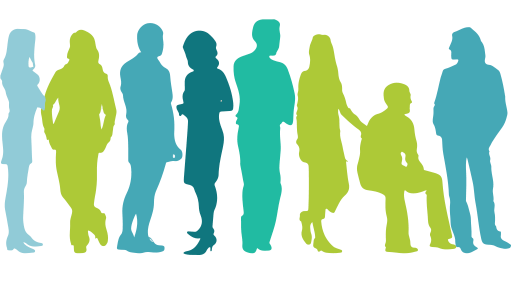 Pitanje:  Što od sljedećeg smatrate najvažnijom mjerom koju bi trebalo poduzeti kako bi došlo do uštede na državnom nivou i racionalizacije državnog proračuna. 
BAZA: svi ispitanici (N=752)
73% smatra da bi županije, gradovi i općine bolje odredili prioritete za usmjeravanje i ulaganje proračunskih sredstava
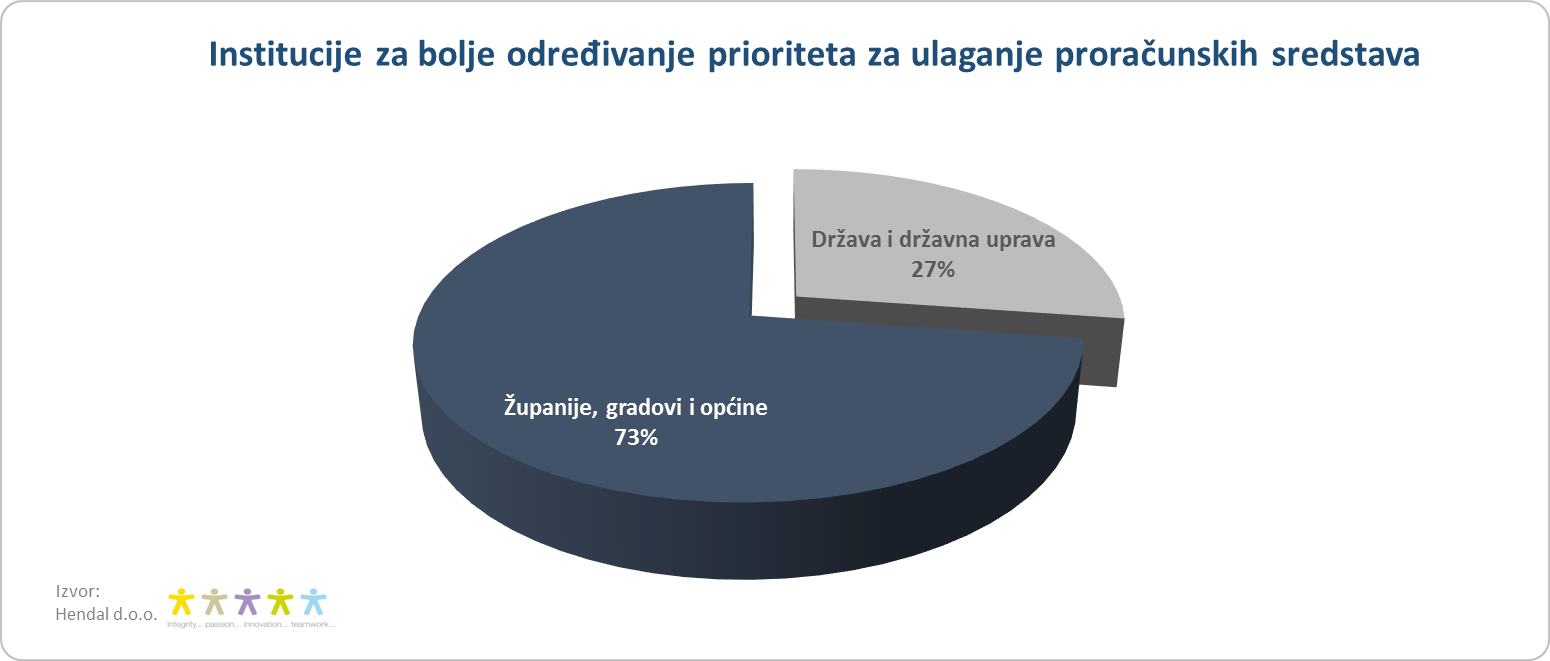 DEMOGRAFSKE RAZLIKE 
→ Županije, gradove i općine znatno više ističu ispitanici iz Sjeverne Hrvatske (84%) te Istre, Gorskog kotara i Hrvatskog primorja (83%) nego građani ostale četiri regije (64-71%)
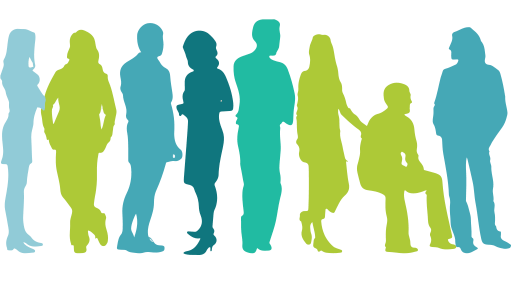 Pitanje:  Prema vašem mišljenu, tko bi bolje odredio prioritete za usmjeravanje i ulaganje proračunskih sredstava: država i državna uprava ili županije, gradovi i općine
BAZA: svi ispitanici (N=752)
63% građana svjesno je uloge županija u održavanju cesta
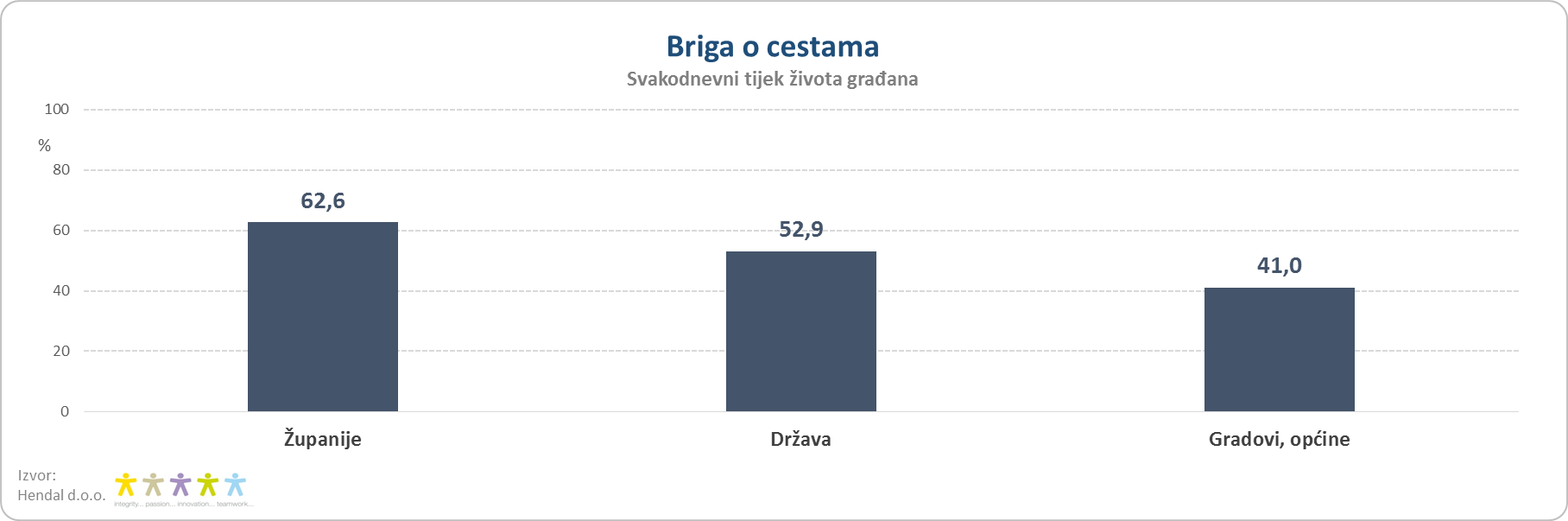 DEMOGRAFSKE RAZLIKE 
→ Ulogu županija u održavanju cesta više prepoznaju ispitanici iz Sjeverne Hrvatske (75%) nego ispitanici iz Zagreba i Zagrebačke županije (56%), Slavonije (56%) i Dalmacije (64%)
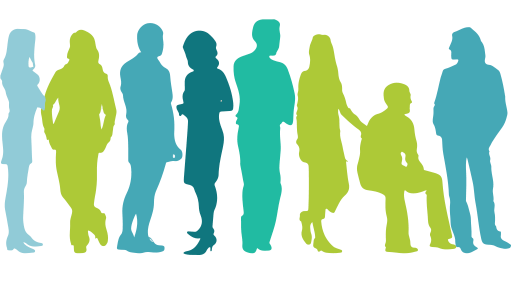 Pitanje:  Za kvalitetan svakodnevni tijek života građana brinu se županije, općine i gradovi te država. Možete li reći tko se brine o cestama kojima se svakodnevno vozite?
BAZA: svi ispitanici (N=752)